Web Application Security
in the Real World
Shahed Chowdhuri
Sr. Technical Evangelist @ Microsoft
@shahedC
WakeUpAndCode.com
[Speaker Notes: Shahed Chowdhuri
Web Application Security
Overview
SQL Injection
Cross-Site Scripting (XSS)
Data Exposure
In the Real World
Next Steps
Q&A]
Overview of Web Applications
Web Server
Internet
Database
Users
SQL Injection
Username
myusername
Password
' or 1=1)#
Submit
Enter your username and password…
… but what if you can inject SQL code in the input field?
SQL Injection Demo
codebashing.com/sql_demo
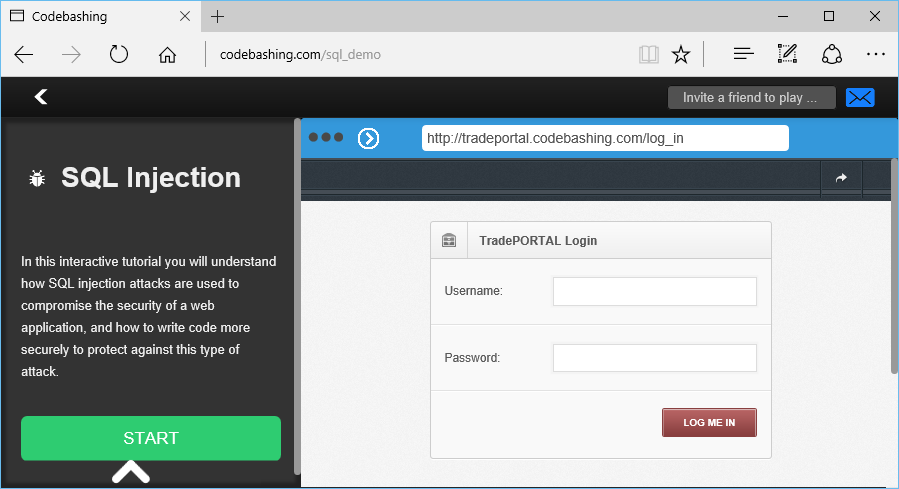 SQL Injection in the Real World
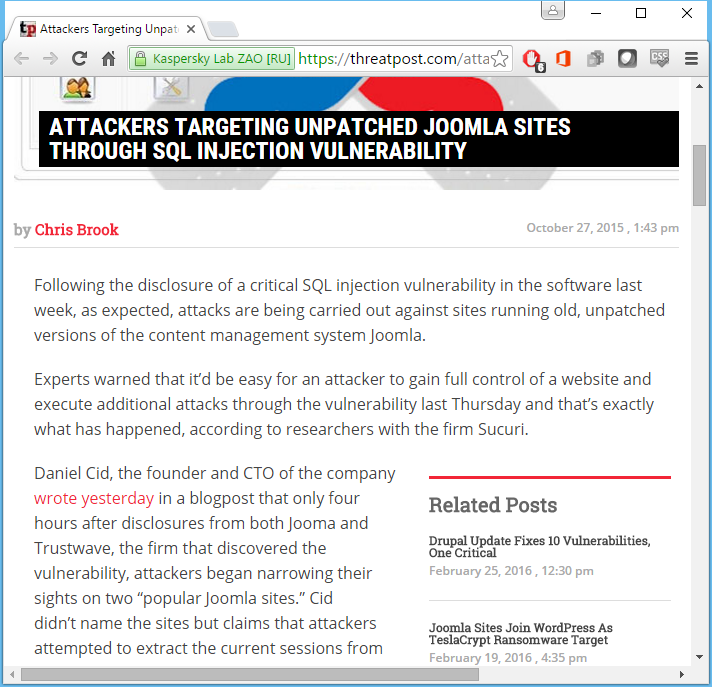 Link 4
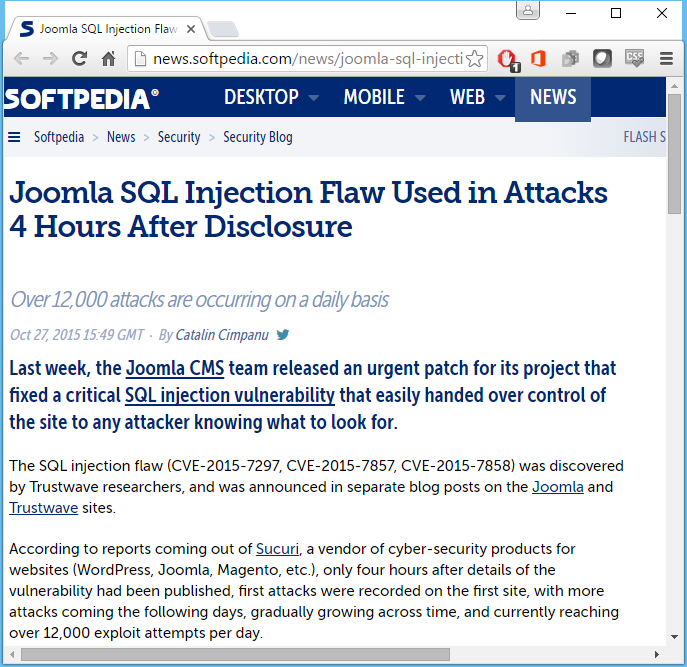 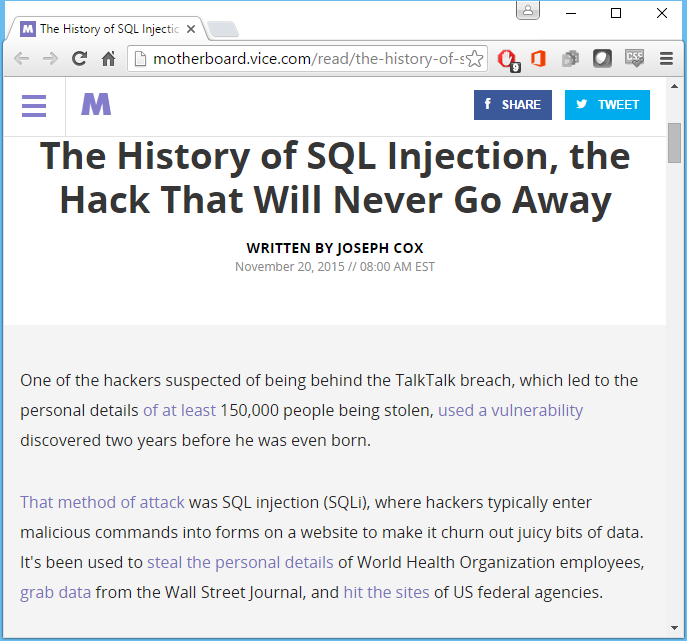 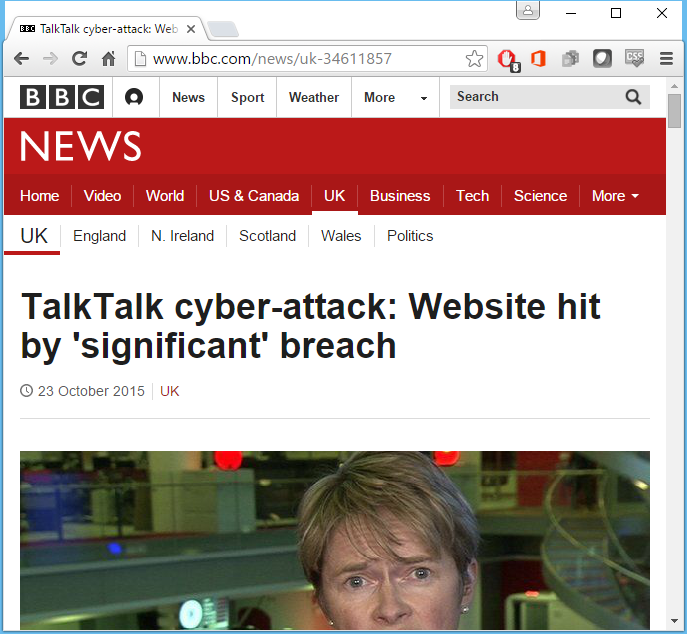 Link 1
Link 2
Link 3
Solutions for SQL Injection
Avoid SQL strings with parameters
Encode user input in parameters
Use framework-specific features
Cross-Site Scripting (XSS)
Enter text:
Hello World!
Submit
Text Submitted:
Hello World!
Enter some text and submit it…
… but what if you could submit script code?
XSS Demo
google.com/about/appsecurity/learning/xss/#BasicExample
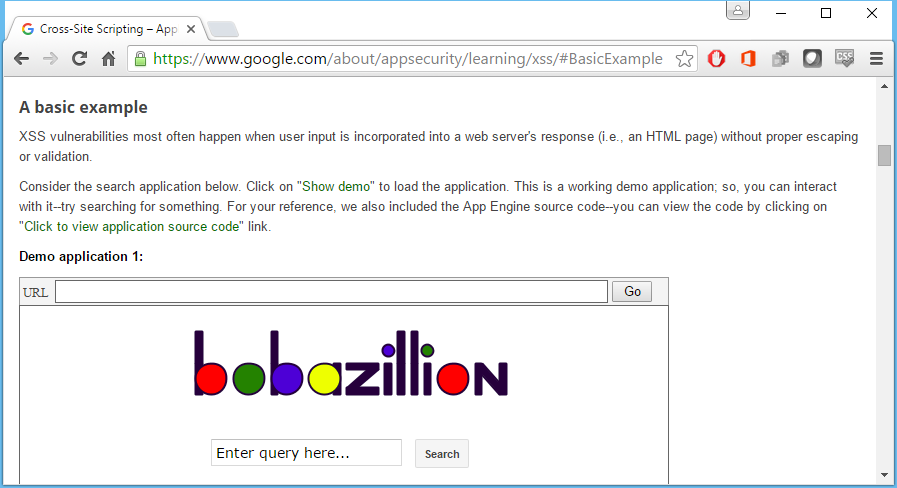 Cross-Site Scripting in the Real World
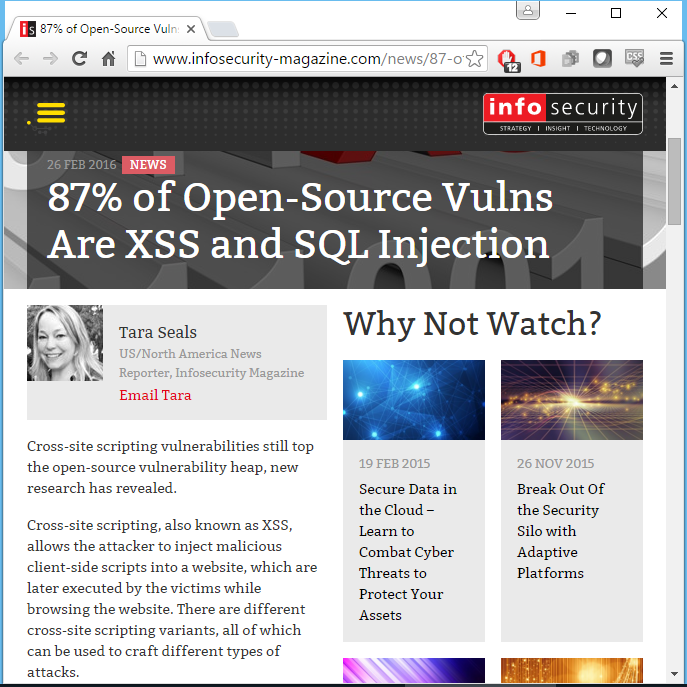 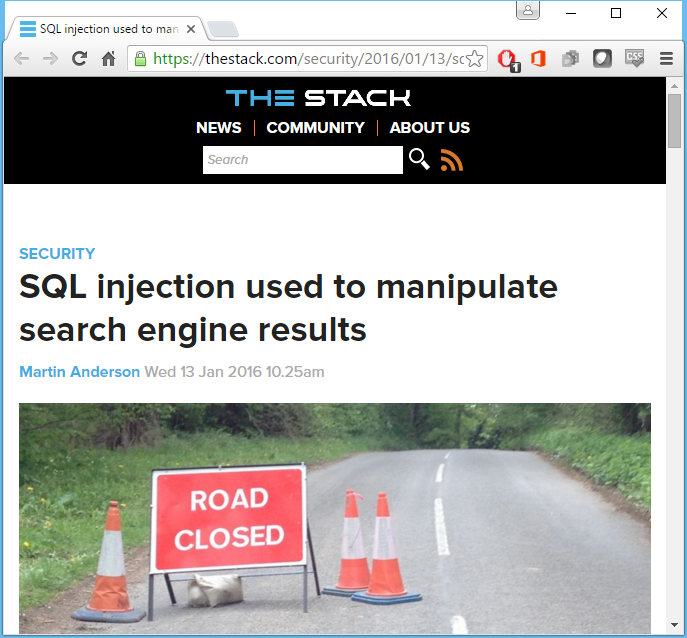 Link 3
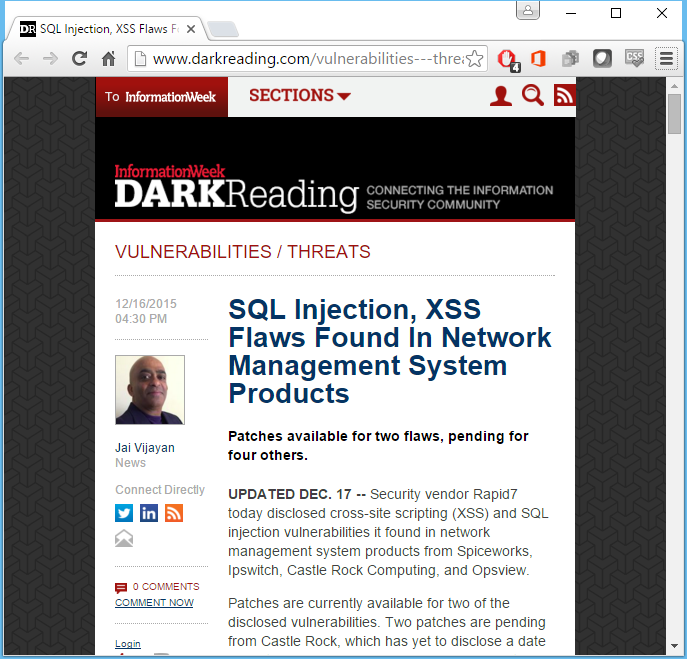 Link 1
Link 2
Solutions for XSS
HTML-Encode <script> tags
Strip out <script> tags
Use framework-specific features
Data Exposure
Enter item:
New Item?!!
Submit
Text Submitted:
Error: servername.dbname in code file, line 21
Perform an action that causes an error…
… unnecessary information is displayed!
Solutions for Data Exposure
Don’t display unnecessary details
Log errors in a database
Provide an error code for troubleshooting
Next Steps: OWASP Top 10
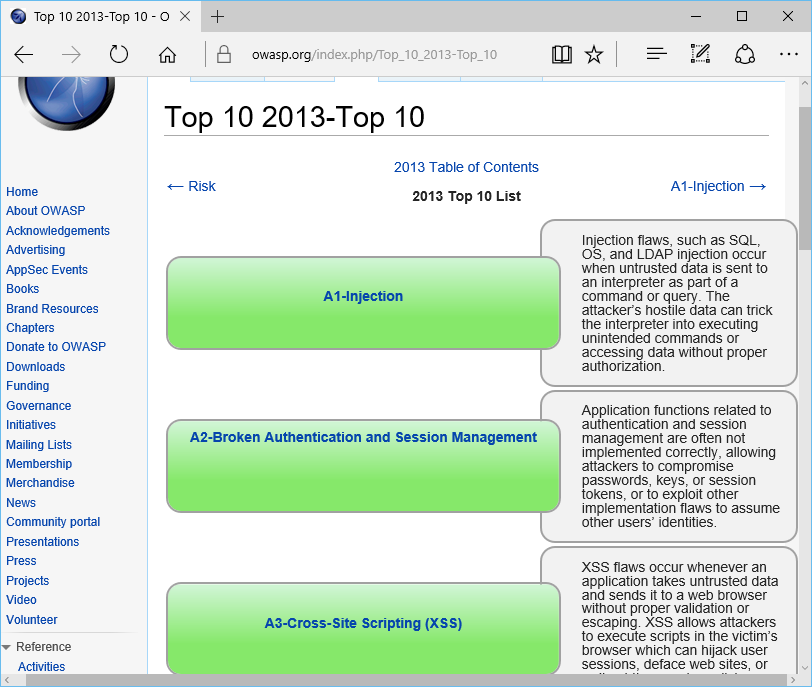 OWASP Top 10
HP WebInpsect & Fortify Tools
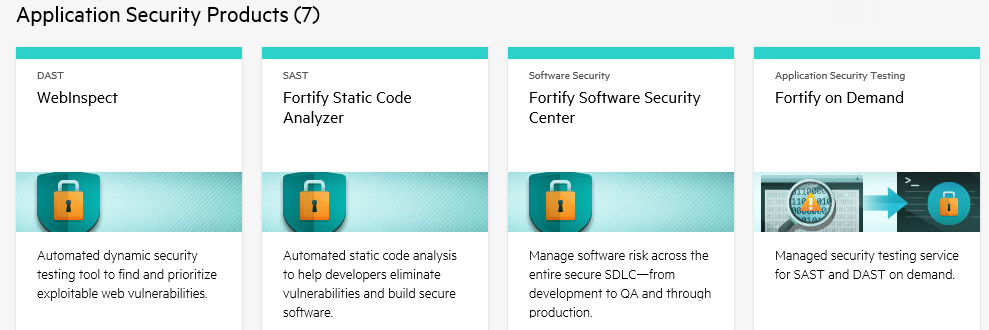 http://hp.com/go/fortify
Gartner Magic Quadrant for AST
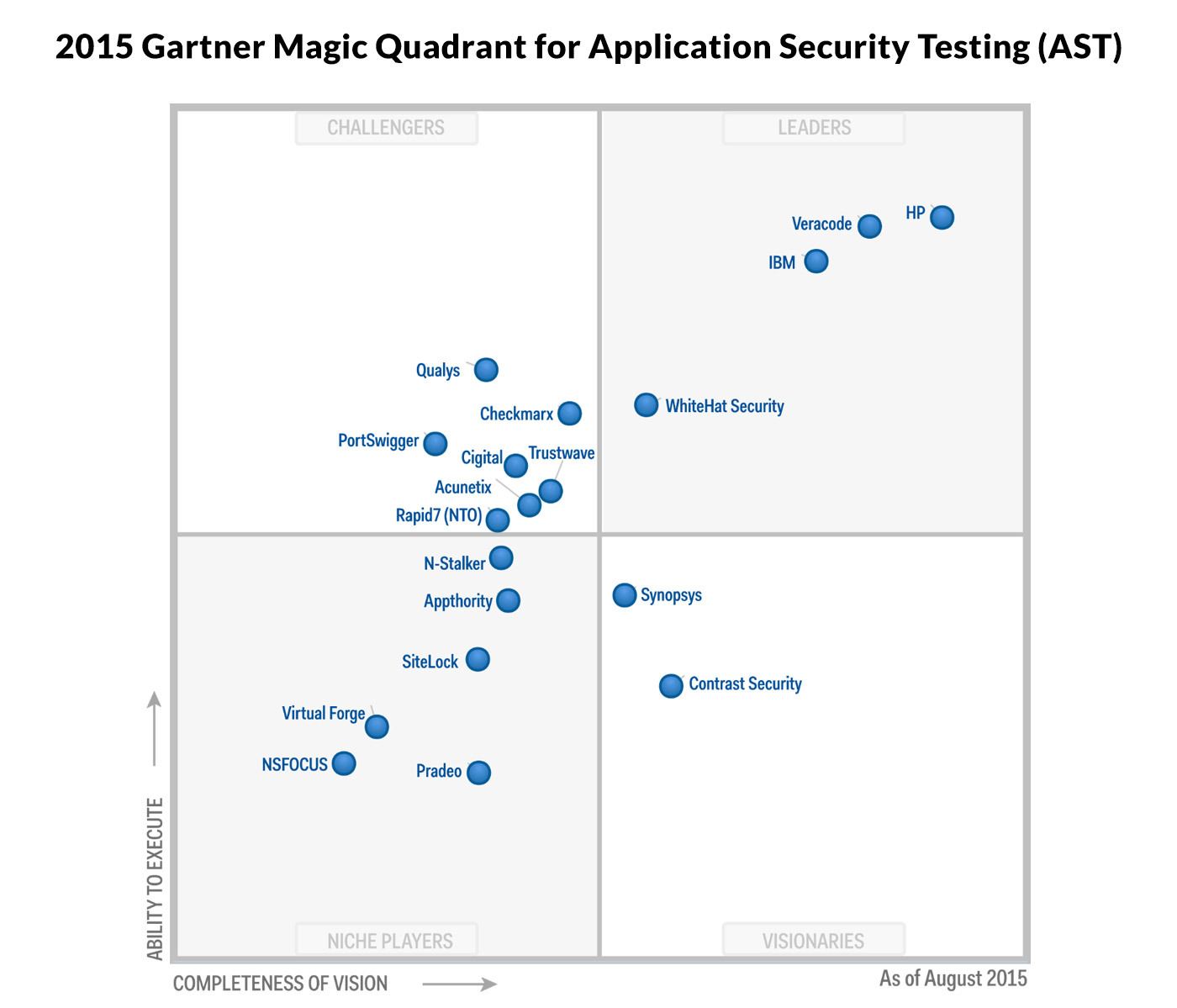 http://www.gartner.com/doc/reprints?id=1-2KU6OUB&ct=150806&st=sb
Q&A
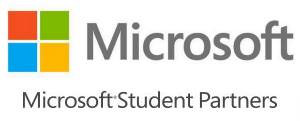 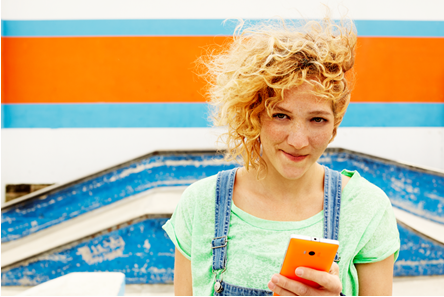 Contact: SHAHED CHOWDHURI, Sr. Technical Evangelist @ Microsoft
shchowd@microsoft.com • http://WakeUpAndCode.com/msp
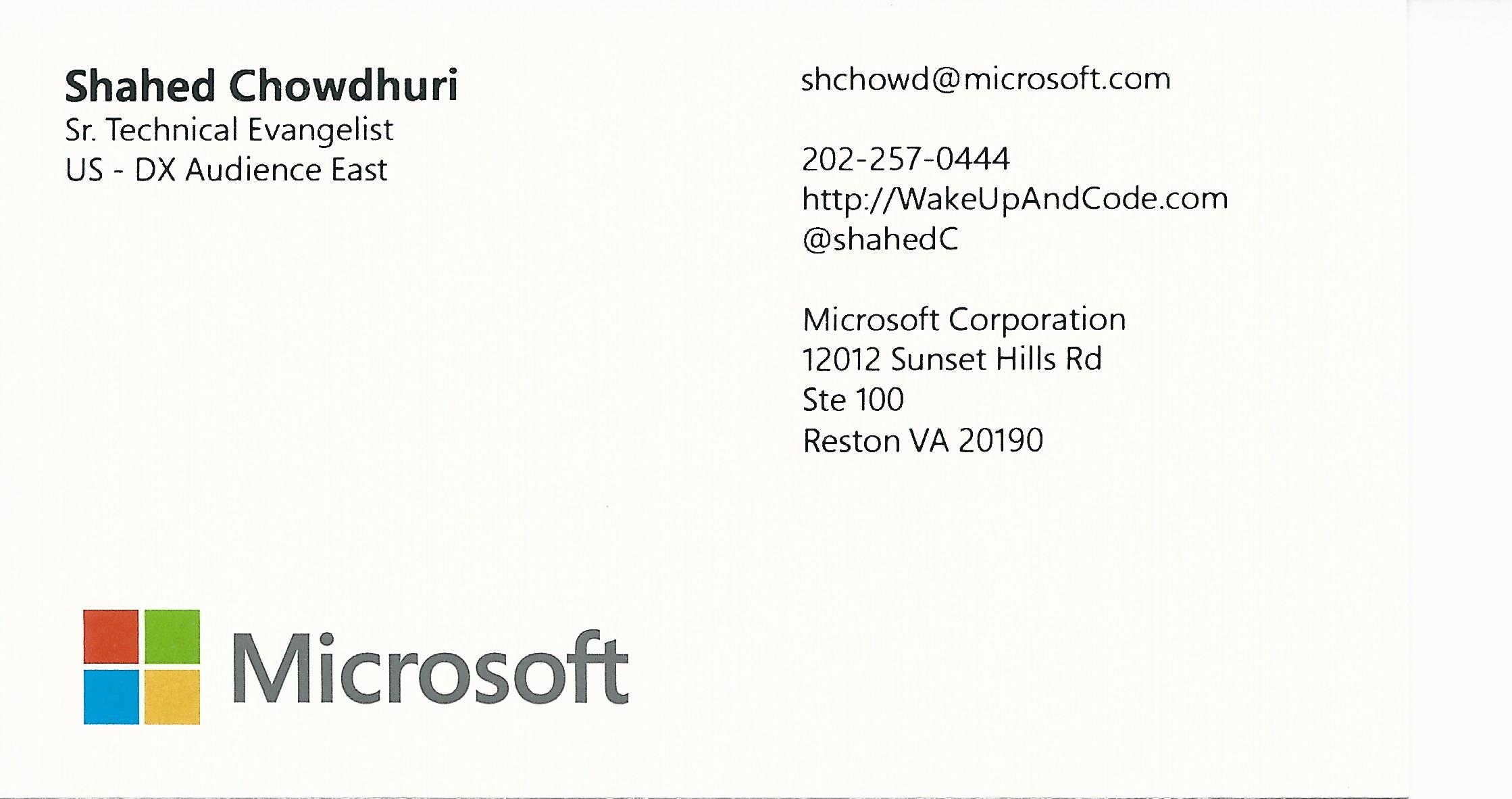 Email: shchowd@microsoft.com  Twitter: @shahedC
[Speaker Notes: Contact

Microsoft email: shchowd@microsoft.com
Personal Twitter: @shahedC

Dev Blog: WakeUpAndCode.com]